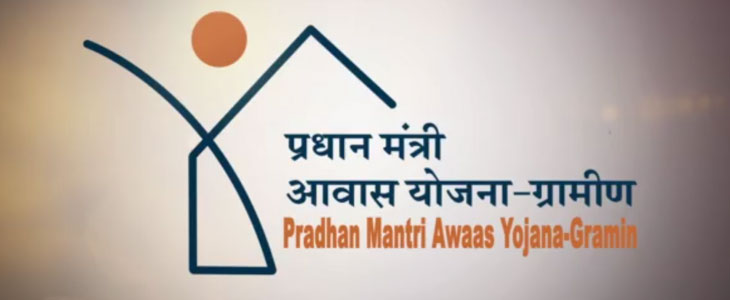 Strategy for effective implementation of PMAY-G in the districts and parameters for evaluation of applications
Prime Minister’s Awards for Excellence in Public Administration
Background
To acknowledge, recognize and reward the extraordinary and innovative work done by districts/organizations of the central and state governments
Prime Minister’s Awards for Excellence in Public Administration
For innovation-
2 Awards
For implementation of priority programs- 12 Awards
Rural Housing Division of MoRD
Has to take actions to ensure speedy and effective implementation of its flagship scheme PMAY-G
Has to provide parameters for evaluation of applications
Steps for Performance Evaluation
Salient Features of PMAY-G
Salient Features of PMAY-G
Indira Awaas Yojana was restructured into Pradhan Mantri Awaas Yojana –Gramin w.e.f 1st April 2016
Assistance to be provided for construction of 1 Cr. houses in rural areas by March 2019
Unit assistance enhanced to Rs. 1,20,000 in plain areas and to Rs. 1,30,000 in hilly states/difficult areas /IAP districts
90/95 persondays of unskilled wage labour to be provided through MGNREGA 
(Rs 167-259/ personday)
Rs 12,000 to be provided for construction of toilet through convergence with SBM/MGNREGA
SECC-2011 data to be used for identification of beneficiaries
Pradhaan Mantri Awaas Yojana (Gramin)
Slide No. 4
Identification using SECC
List of Eligible Beneficiaries
Entire list  of households enlisted in SECC
Exclusion Process
Step 1:Automatic exclusion using 13 parameters
Step 2: Exclusion of pucca and semi pucca houses (pucca roof and/or pucca wall)
List of non- excluded households
Universe of eligible beneficiaries
Houseless hhds and hhds living in 0, 1 and 2 room KH (kucha wall and kucha roof)
Pradhaan Mantri Awaas Yojana (Gramin)
Slide No. 5
Automatic Exclusion Criteria
Motorised two/three/four wheeler/ fishing boat
Mechanised three/ four wheeler agricultural equipment
Kisan Credit Card with credit limit of Rs.50,000 or above
Household with any member as a Government employee
Households with non-agricultural enterprises registered with the Government
Any member of the family earning more than Rs.10,000 per month
Paying income tax
Paying professional tax
Own a refrigerator
Own landline phone
Own 2.5 acres or more of irrigated land with at least one irrigation equipment
5 acres or more of irrigated land for two or more crop seasons
Owning at least 7.5 acres of land or more with at least one irrigation equipment
Pradhaan Mantri Awaas Yojana (Gramin)
Slide No. 6
Prioritisation using SECC
UNIVERSE OF ELEGIBLE PMAY (G) BENEFICIARIES
Select District and Gram Panchayat
ST Beneficiary
Other Beneficiary
SC Beneficiary
Minority Beneficiary
Minority Beneficiary
Priority Group 1: Houseless
Priority Group 2: 0 room KH
Priority Group 3: 1 room KH
Priority Group 4: 2 rooms KH
Sub Group 2: Others
Sub Group 1: Automatic Inclusion
Ranked according to deprivation scores (0-5)
Ranked according to deprivation scores (0-5)
Automatic Inclusion and Deprivation Criteria
AUTOMATIC INCLUSION 
Households without shelter
Destitute / living on alms
Manual scavengers
Primitive Tribal Groups
Legally released bonded labourer
DEPRIVATION PARAMETERS- EACH HAVING EQUAL WEIGHTAGE
No adult member between the ages of 16 and 59
Female headed households with no adult male member between 16 and 59 
Households with disabled member and no able bodied adult member 
Households with no literate adult above 25 years 
Landless households deriving a major part of their income from manual casual labour.
Finalisation of Permanent Waitlist
1
To begin with, the Universe of PMAY-G beneficiaries consisted of 4.03 crore households.
They were identified on the basis of housing deprivation parameters from SECC and ranked using socio economic parameters
Out of the universe, 2.59 crore hhds have been identified as eligible after Gram Sabha verification and conclusion of Appellate proceedings
Inclusion errors minimized through 3 step filter: Use of objective parameters from SECC, verification by GS, use of space technology i.e. geo tagging of existing dwellings
Circulation of GP wise system generated list of eligible beneficiaries
2
Verification of Lists by Gram Sabha (GS)- Removal of ineligible hhds and reprioritisation- Uploading of GS resolution in AwaasSoft
3
Resolution of Grievances by Appellate Committee
4
Publication of Permanent Wait list and uploading on AwaasSoft
5
Registration of beneficiaries, Geo tagging of existing dwelling and proposed construction site using AwaasApp
Pradhan Mantri Awaas Yojana- (Gramin)
Slide No. 9
Parameters for Evaluation of Applications
Parameters for Evaluation of Applications..2
The Way Ahead
Finalising parameters for evaluating applications
Assigning weights and deciding scoring mechanism
Performance tracker in AwaasSoft- Rank districts according to their performance, districts and states can monitor performance on daily basis,
Tracker will increase visibility, foster competition and enhance transparency.
Collection of feedback from beneficiaries
Collecting info on parameters for which data is not available on Awaassoft such as IEC initiatives, planning for smooth execution etc.
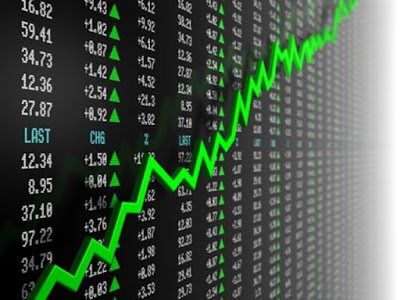